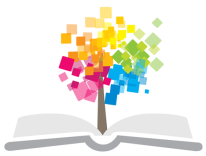 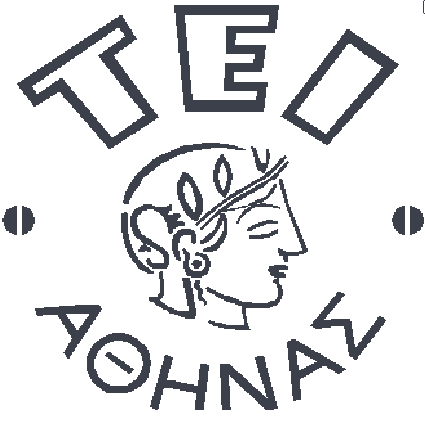 Ανοικτά Ακαδημαϊκά Μαθήματα στο ΤΕΙ Αθήνας
Αιματολογία ΙΙ (Θ)
Ενότητα 9: Παροξυσμική Νυχτερινή Αιμοσφαιρινουρία και Εισαγωγή στις Αιμολυτικές Αναιμίες
Αναστάσιος Κριεμπάρδης
Τμήμα Ιατρικών εργαστηρίων
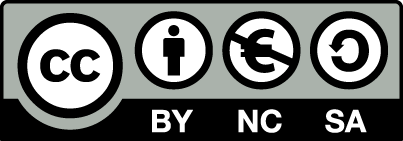 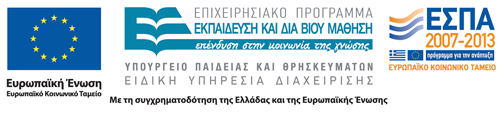 Παροξυσμική Νυχτερινή Αιμοσφαιρινουρία (ΠΝΑ)
Σπάνια.
Επίκτητη.
Κληρονομική νόσος.
Αρχέγονο αιμοποιητικό κύτταρο.
Χρόνια ενδοαγγειακή αιμόλυση.
Παγκυτταροπενία.
Φλεβικές θρομβώσεις.
1:100.000.
Πώς γίνονται οι θρομβώσεις;
Συσχέτιση με απλαστική αναιμία;
1
Στοιχεία κλειδιά
Χαρακτηρίζεται από:
Μυελική απλασία.
Αιμολυτική αναιμία.
Θρομβώσεις.
Βλάβη στο σχηματισμό του GPI μορίου.
Αδυναμία σύνδεσης των GPI πρωτεϊνών.
Ευαισθησία στην λυτική δράση του συμπληρώματος.
Θρομβώσεις:
Ηπατικών και 
Εγκεφαλικών φλεβών
Συμπτωματική αγωγή (κλασσικό τύπο νόσου).
Ανοσοκαταστολή (υποπλαστικό τύπο).
Δυσχερής αντιμετώπιση θρομβώσεων λόγο θρομβοπενίας.
Αλλογενής μεταμόσχευση.
Εξέλιξη σε MDS ή ΟΛ.
2
Παθοφυσιολογία
Έλλειψη αντιγόνων από τη μεμβράνη.
Μερική ή ολική έλλειψη των GPI.
Γιατί η έλλειψη GPI οδηγεί σε ενδοαγγειακή αιμόλυση;
3
Λειτουργίες GPI 1/2
DAF: Decay accelerating factor
Παράγοντας επιτάχυνσης της αδρανοποίησης.
Παρεμποδίζει το σχηματισμό της C3.
4
Λειτουργίες GPI 2/2
MIRL: membrane inhibitor of reactive lysis.
Αναστολέας της αντιδραστικής.
λύσης του συμπληρώματος.
Εξουδετέρωση της λύσης των.
RBCs.
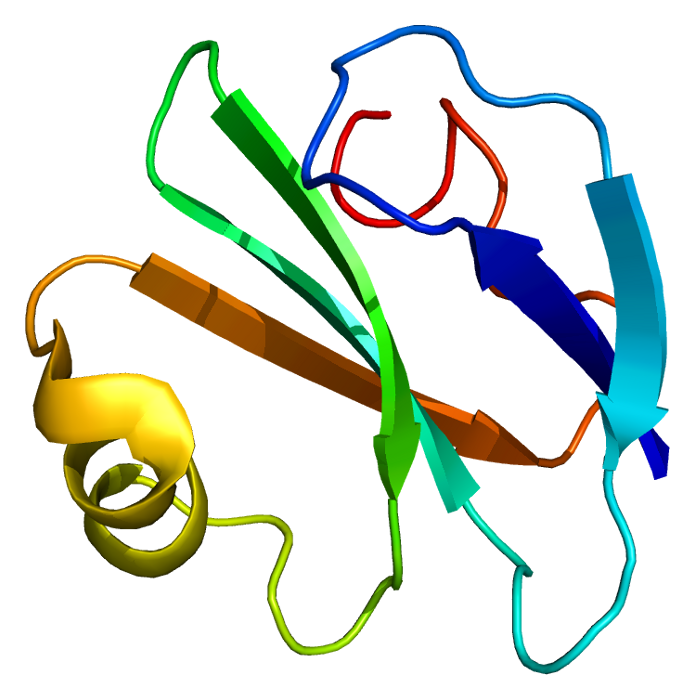 “Protein CD59 PDB 1cdq”, από PDBbot διαθέσιμο με άδεια CC BY-SA 3.0
5
Membrane attack complex
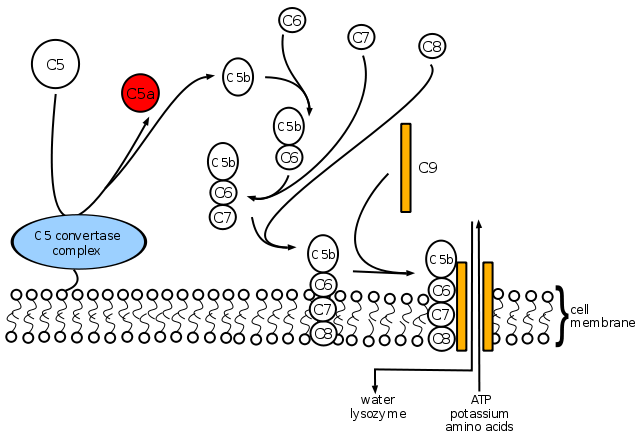 “Formowanie MAC-en”, από Beao διαθέσιμο με άδεια CC BY-SA 3.0
6
GPI anchor
GPI - PNH
PNH
PIG-A mutation
normal
Receptors
Receptors
Enzymes
Enzymes
CD55
Antigens
CD55
Antigens
CD59
CD59
GPI-linked proteins
C5b-6
C8-CD59-C7
C5b-6
C8-CD59-C7
MAC
RBC
Platelets
BLOCKS MAC
Normal Hematopoietic Cells
Thrombosis
Hemolysis
7
Παθογέννεση
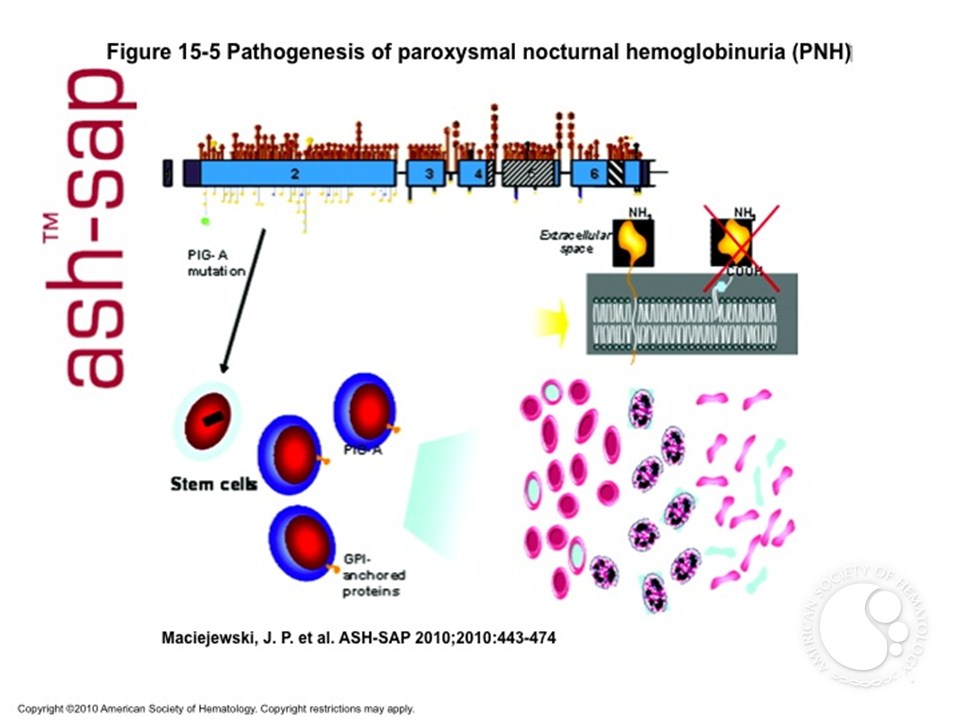 8
imagebank.hematology.org
Complement Cascade and PNH
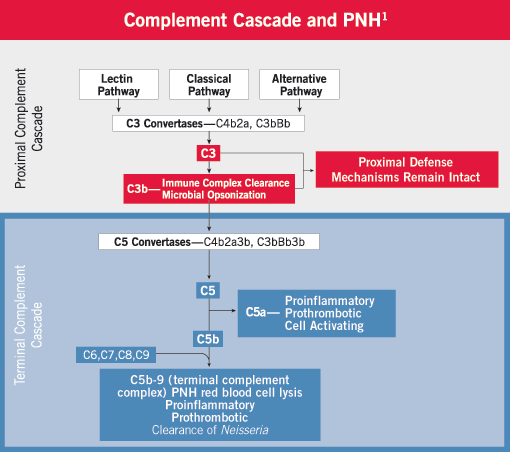 9
pnhsource.com
Κλινικές εκδηλώσεις
Ορθρόχρωμη/ορθροκυτταρική αναιμία.
Αυξημένα ΔΕΚ μακροκυτταρική.
Μειωμένος Fe υπόχρωμη/μικροκυτταρική.
Λευκοπενία και θρομβοπενία.
Λεμφοκύτταρα ΦΤ.
Αύξηση LDH, T-BIL, μείωση απτοσφαιρινών και αιμοσφαιρινουρία.
Σιδηροπενική αναιμία από απώλεια Fe στα ούρα.
Αιμοσιδηρινουρία (διάγνωση).
ΠΝΑ χωρίς απλασία παρουσιάζει φυσιολογική κυτταροβρίθεια με υπερπλασία της ερυθράς σειράς και ήπιες έως μέτριες δυσερυθροποθητικές αλλοιώσεις.
10
Διάγνωση και διαφορική διάγνωση
Αιμοσφαιρινουρία.
Αιμοσιδηρίνη στα ούρα.
Αιμολυτική αναιμία.
Λευκοπενία και θρομβοπενία.
Θρόμβωση σε τυχαία σημεία.
Ιδιοπαθής θρομβοπενία.
11
Κυτταρομετρία ροής
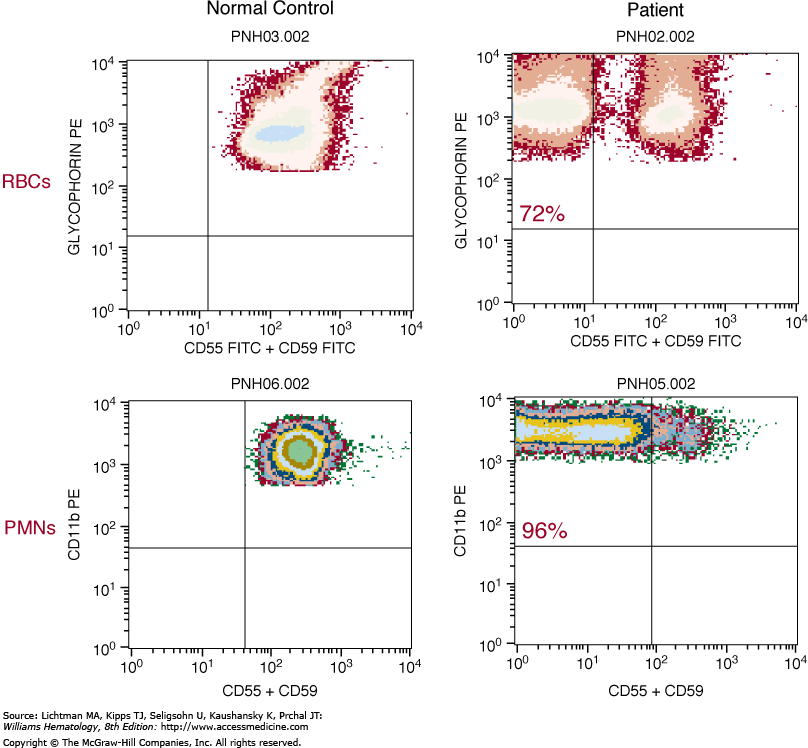 12
Θεραπεία
Συντηρητικά με φυλλικό οξύ και σίδηρο.
Μεταμόσχευση σε νέους.
Αντιμετώπιση θρομβώσεων.
13
Πρόγνωση
Ήπια έως απειλητική.
10-15 έτη.
ΜΔΣ ή ΟΛ.
14
Αιμολυτικές αναιμίες
Γενική εισαγωγή και ταξινόμηση
15
Εισαγωγή
Παραγωγή/καταστροφή 
Βαριά αναιμία.
Βαθμός αιμόλυσης;
Διόρθωση απόλυτου αριθμού ΔΕΚ.
Χρόνος ωρίμανσης;
Παραμονή στο αίμα;
Τι είναι αιμόλυση;
Ασυμπτωματική.
Χωρίς παθολογικά εργαστηριακά ευρήματα.
Κατά την εξέλιξη:
Αναιμία.
ΔΕΚ υψηλά.
Ίκτερο.
Σπληνομεγαλία.
Χολοληθίαση.
16
Χρόνος ωρίμανσης
Ασθενής με αιμολυτική αναιμία και:
HCT 18%
RBCs 2x1012/μl
ΔΕΚ 3%
Απόλυτος αριθμός ΔΕΚ = 2x1012 x 0.003 = 60 x109/μl
Διορθωμένος = 60x1012 : 2.5 = 24 x109/μl
ΦΤ ΔΕΚ 25-75 x109/μl
17
Διαγνωστική προσέγγιση
Ιστορικό.
Κλινική κατάσταση.
Γενικά συμπτώματα αναιμίας.
ΔΕΚ.
Αιμόλυση.
I-BIL.
LDH.
Απτοσφαιρίνες μειωμένες.
Σχιστοκύτταρα.
Σφαιροκύτταρα.
Αιμοσφαιρίνη στα ούρα.
18
Αιμολυτική αναιμία (ΑΑ)
(-)                        Άμεση δοκιμασία κατά Coombs              (+)
Μη Ανοσολογικής αρχής ΑΑ
Ανοσολογικής αρχής  ΑΑ
1. Ιστορικό, κλινική εξέταση, επίχρισμα
Θετικό ιστορικό, κλινικά σημεία
Έκθεση σε Φ/Χ παράγοντες ή λοιμώξεις
19
Αλγόριθμος
Θετικό ατομικό αναμνηστικό
Κλινικά σημεία
Επίχρισμα χαρακτηριστικό
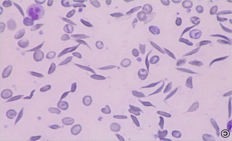 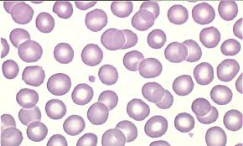 Δρεπανοκυτταρική αναιμία
Κληρονομική 
σφαιροκυττάρωση
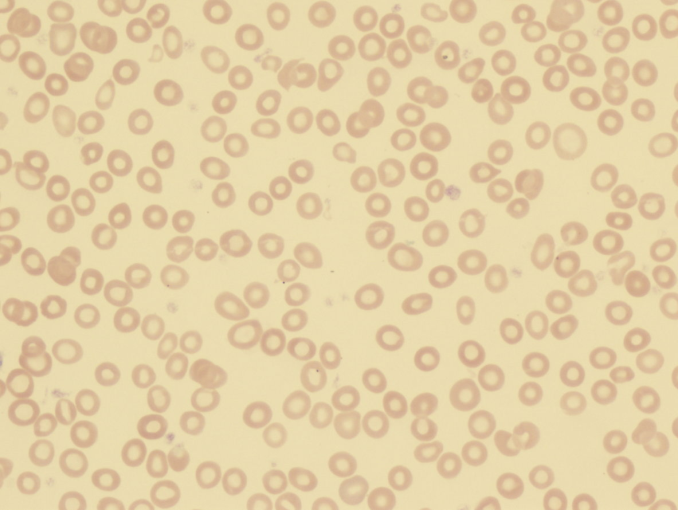 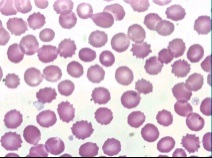 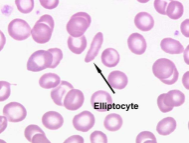 Κατακερματισμένα RBCs
Ακανθοκύτταρα  και 
κλινική εικόνα
Κλινική εικόνα 
Υπόχρωμα μικροκύτταρα
Κληρονομική 
ελλειπτοκυττάρωση
Ηπατική νόσος ή α-βήτα 
λιποπρωτεϊναιμία
Ομόζυγες μεσογειακές αναιμίες
Σύνδρομα κατακερματισμού 
RBCs
Ουραιμικό αιμολυτικό σύνδρομο
Θρωμβωτική θρομβοπενική πορφύρα
Διάχυτη ενδοαγγειακή πήξη
20
Χωρίς χαρακτηριστικά ευρήματα
Χρώση για σωμάτια Heinz
Προσδιορισμός κλασμάτων αιμοσφαιρίνης 
Δοκιμασίες για διάχυτη ενδοαγγειακή πήξη (ΝΠΑ)
Διαταραχή Hb
Ιστορικό για σωμάτια Heinz
Θετική δοκιμασία ΝΠΑ
Έλλειψη G6PD
Ετερόζυγες αιμοσφαιρινοπάθειες
ΝΠΑ
21
Ανοσολογικής αρχής (ΑΑ)
Αυτοάνοση
Αλλοάνοση
Ιστορικό
Μετάγγιση αίματος
Θετική Έμμεση Coombs
Νεογνό Rh (+) μητέρας Rh (-)
Θετική έμμεση Coombs στη μητέρα
Αλλοάνοση από ασύμβατη
μετάγγιση
Ισοάνοση Αιμολυτική 
νόσος του νεογνού
22
Αυτοάνοση
10-20%
80-90%
ΑΑΑ από θερμά αντισώματα
ΑΑΑ από ψυχρά αντισώματα
50%
50%
Ψυχροσυγκολλητίνες 
Ιδιοπαθής
Δευτεροπαθής
Κακοήθη νοσήματα
Λοιμώξεις
Ιδιοπαθής
Δευτεροπαθής
Κακοήθη νοσήματα
Λοιμώξεις
Φάρμακα
ανοσοανεπάρκειες
Ψυχροσυγκοαιμολυσίνες
Παροξυσμική αιμοσφαιρινουρία από ψύχος
23
Ταξινόμηση 1/2
Εντόπιση της καταστροφής
Εξωαγγειακή,
Ενδοαγγειακή.
Διάρκεια της καταστροφής
Οξεία,
Χρόνια.
24
Ταξινόμηση 2/2
Κληρονομικότητα
Συγγενής,
Επίκτητη.
Προέλευση του αίτιου
Ενδοερυθροκυτταρικό ή εξωερυθροκυτταρικό.
Συμμετοχή του ανοσοποιητικού συστήματος 
Ανοσολογικής ή μη ανοσολογικής αρχής).
25
Ειδικό μέρος
26
Αναγεννητική αναιμίαΔΕΚ= 100× 109 1/2
ΟΧΙ
↑Έμμεσης  χολερυθρίνης,  ↑LDH,↑ απτοσφαιρίνης.
ΟΞΕΙΑ  ΑΙΜΟΡΡΑΓΙΑ
Άμεση Coombs : ΘΕΤΙΚΗ
Σημεία ενδοαγγειακής  αιμόλυσης 
(μικροσφαιροκύτταρα, ↑ ελεύθερης Ht, αιμοσφαιρινουρία)
Σημεία  εξωαγγειακής  αιμόλυσης (bite cells, όχι  Ηb στα ούρα.)
Αυτοάνοση  αιμολυτική αναιμία  θερμού τύπου.
Αυτοάνοση  αιμολυτική αναιμία  ψυχρού  τύπου.
27
Αναγεννητική αναιμίαΔΕΚ= 100× 109 2/2
Μηχανική αιμόλυση
↑ Έμμεσης  χολερυθρίνης,
↑  LDH, ↑απτοσφαιρίνης.
Άμεση Coombs :ΑΡΝΗΤΙΚΗ
ΘΡΟΜΒΟΠΕΝΙΑ
ΝΑΙ
ΟΧΙ
ΣΧΙΣΤΟΚΥΤΤΑΡΑ  ΝΑΙ
Τ.Τ.Ρ.
Θρομβωτική θρομβοπεννική πορφύρα,
(καρκίνος, HIV. )
Μικροαγγειοπάθεια
(μηχανική βαλβίδα,
μεγάλη  θρόμβωση,
αθηροσκλήρωση)
28
Αναιμίες με αποδοτική ερυθροποίηση (αναγεννητικές)  ΔΕΚ >100×109
↑ έμμεσης  χολερυθρίνης, ↑ LDH,       ↓  απτοσφαιρίνης.
Συγγενής  ελλειπτοκυττάρωση
Άμεση Coombs :ΑΡΝΗΤΙΚΉ
Ανωμαλίες στο επίχρισμα
ΌΧΙ  ΣΧΙΣΤΟΚΎΤΤΑΡΑ
ΝΑΙ
ΟΧΙ
Συγγενής σφαιροκυττάρωση
Κυτταρομετρία ροής  για  PNH
Συγγενής σφαιροκυττάρωση
Συγγενής  ελλειπτοκυττάρωση
Έγκλειστα  Hb (ενζυμοπάθειες)
Μεσσογειακή  αναιμία
Ανώμαλο υπέρηχο
υπερσπληνισμός
Δρεπανοκυτταρική   νόσος
Δρεπανοκυτταρική   νόσος
υπερφόρτωση με χαλκό
Δηλητηρίαση με μόλυβδο.
29
Αναιμίες  με μη αποδοτική ερυθροποίηση(μη-αναγεννητικές) ΔΕΚ<50×109 1/3
MCV  XAMHΛΌ
Αριθμός  ερυθρών χαμηλός
Αριθμός  ερυθρών  αυξημένος  ή φυσιολογικός
CRP  φυσιολογική
CRP  αυξημένη
Φερριτίνη φυσιολογική
Φερρ < 20
Φερρ. Κ.φ.
Φερρ<50
Φερρ =50-150
Φερρ> 150
Ηλεκτροφόρηση  Hb
sΤR/φερρ
ΜΥΕΛΟΣ δακτηλιοειδείς  σιδηροβλάστες
Φυσιολογικά ευρήματα
Αναιμία χρόνιας νόσου
Α2 ↑, F ↑  .
ΟΧΙ
Συγγενής σιδηροβλαστική αναίμια
Μελέτη  οικογένειας, βιοσύνθεση αλύσεων, μοριακός έλεγχος.
β-μεσογειακή
Σιδηροπενική αναιμία
Έλεγχος μετάλαξης  DMT1
α-μεσογειακή
30
Αναιμίες  με μη αποδοτική  ερυθροποίηση  (μη-αναγεννητικές) ΔΕΚ<50×109 2/3
MCV  φυσιολογικό
Κάθαρση κρεατινίνης < 30
Κάθαρση κρεατινίνης > 30
ΕΡΟ  ΧΑΜΗΛΉ
ΕΡΟ ΦΥΣΙΟΛΟΓΙΚΉ
CRP  ΥΨΗΛΗ
CRP  ΦΥΣΙΟΛ.
Αναιμία  λόγω   έλλειψης  ΕΡΟ
Αναιμία χρόνιας  νόσου
ΔΕΚ  φυσιολογ.
ΔΕΚ        υψηλά
KANENA AΠΟ ΤΑ ΠΑΡΑΠΑΝΩ: ΜΥΕΛΟΓΡΑΜΜΑ  ΓΙΑ  ΠΙΘΑΝΗ  ΔΙΉΘΗΣΗ,  ΊΝΩΣΗ, ΑΑ  Ή  PRCA
Χαμηλή TSH, κύηση, παραπρωτείνη , μικτή  έλλειψη  B12 –Fe, καρδιακή ανεπάρκεια.
Οξεία αιμορραγία
31
Αναιμίες  με μη αποδοτική  ερυθροποίηση  (μη-αναγεννητικές) ΔΕΚ< 50×109 3/3
↑MCV≥100ft
Β12, ΦΥΛΛΙΚΌ  ΌΞΥ
Β12 ↓ ,ΦΥΛΛΙΚΌ  ΌΞΥ  κ.φ.
Β1 2 &  ΦΥΛΛΙΚΌ  ΌΞΥ  κ.φ.
Β12  κ.φ.,  ΦΥΛΛΙΚΌ  ΌΞΥ ↓
ΜΥΕΛΟΓΡΑΜΜΑ
Γαστροσκόπηση
Έλλειψη φυλικού
(δίαιτα, αλκοόλ, κύηση, δυσαπορρόφηση,
φάρμακα.)
Ατροφική γαστρίτις  ναι ή όχι αντισώματα
Μεγαλοβλαστοειδήςανώμαλη ωρίμανση ερυθράς, βλάστες
Αυξημένη ερυθροποίηση,στροφή δεξιά
Φυσιολογική μελέτη  Γ.Α.Σ
Διαιτητική έλλειψη ή δυσαπορόφηση
Κακοήθης  αναιμία Birmer.
Δοκιμαστική θεραπεία με Β12
ΜΔΣ
32
Τέλος Ενότητας
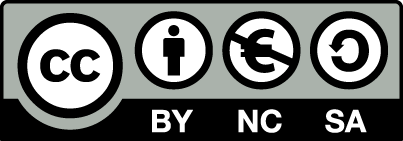 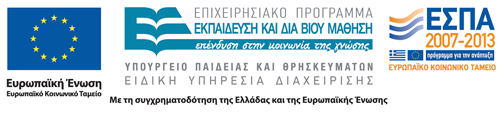 Σημειώματα
Σημείωμα Αναφοράς
Copyright Τεχνολογικό Εκπαιδευτικό Ίδρυμα Αθήνας, Αναστάσιος Κριεμπάρδης 2014. Αναστάσιος Κριεμπάρδης. «Αιματολογία ΙΙ (Θ). Ενότητα 9: Παροξυσμική Νυχτερινή Αιμοσφαιρινουρία και Εισαγωγή στις Αιμολυτικές Αναιμίες». Έκδοση: 1.0. Αθήνα 2014. Διαθέσιμο από τη δικτυακή διεύθυνση: ocp.teiath.gr.
Σημείωμα Αδειοδότησης
Το παρόν υλικό διατίθεται με τους όρους της άδειας χρήσης Creative Commons Αναφορά, Μη Εμπορική Χρήση Παρόμοια Διανομή 4.0 [1] ή μεταγενέστερη, Διεθνής Έκδοση.   Εξαιρούνται τα αυτοτελή έργα τρίτων π.χ. φωτογραφίες, διαγράμματα κ.λ.π., τα οποία εμπεριέχονται σε αυτό. Οι όροι χρήσης των έργων τρίτων επεξηγούνται στη διαφάνεια  «Επεξήγηση όρων χρήσης έργων τρίτων». 
Τα έργα για τα οποία έχει ζητηθεί άδεια  αναφέρονται στο «Σημείωμα  Χρήσης Έργων Τρίτων».
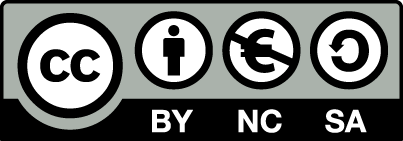 [1] http://creativecommons.org/licenses/by-nc-sa/4.0/ 
Ως Μη Εμπορική ορίζεται η χρήση:
που δεν περιλαμβάνει άμεσο ή έμμεσο οικονομικό όφελος από την χρήση του έργου, για το διανομέα του έργου και αδειοδόχο
που δεν περιλαμβάνει οικονομική συναλλαγή ως προϋπόθεση για τη χρήση ή πρόσβαση στο έργο
που δεν προσπορίζει στο διανομέα του έργου και αδειοδόχο έμμεσο οικονομικό όφελος (π.χ. διαφημίσεις) από την προβολή του έργου σε διαδικτυακό τόπο
Ο δικαιούχος μπορεί να παρέχει στον αδειοδόχο ξεχωριστή άδεια να χρησιμοποιεί το έργο για εμπορική χρήση, εφόσον αυτό του ζητηθεί.
Επεξήγηση όρων χρήσης έργων τρίτων
Δεν επιτρέπεται η επαναχρησιμοποίηση του έργου, παρά μόνο εάν ζητηθεί εκ νέου άδεια από το δημιουργό.
©
διαθέσιμο με άδεια CC-BY
Επιτρέπεται η επαναχρησιμοποίηση του έργου και η δημιουργία παραγώγων αυτού με απλή αναφορά του δημιουργού.
διαθέσιμο με άδεια CC-BY-SA
Επιτρέπεται η επαναχρησιμοποίηση του έργου με αναφορά του δημιουργού, και διάθεση του έργου ή του παράγωγου αυτού με την ίδια άδεια.
διαθέσιμο με άδεια CC-BY-ND
Επιτρέπεται η επαναχρησιμοποίηση του έργου με αναφορά του δημιουργού. 
Δεν επιτρέπεται η δημιουργία παραγώγων του έργου.
διαθέσιμο με άδεια CC-BY-NC
Επιτρέπεται η επαναχρησιμοποίηση του έργου με αναφορά του δημιουργού. 
Δεν επιτρέπεται η εμπορική χρήση του έργου.
Επιτρέπεται η επαναχρησιμοποίηση του έργου με αναφορά του δημιουργού
και διάθεση του έργου ή του παράγωγου αυτού με την ίδια άδεια.
Δεν επιτρέπεται η εμπορική χρήση του έργου.
διαθέσιμο με άδεια CC-BY-NC-SA
διαθέσιμο με άδεια CC-BY-NC-ND
Επιτρέπεται η επαναχρησιμοποίηση του έργου με αναφορά του δημιουργού.
Δεν επιτρέπεται η εμπορική χρήση του έργου και η δημιουργία παραγώγων του.
διαθέσιμο με άδεια 
CC0 Public Domain
Επιτρέπεται η επαναχρησιμοποίηση του έργου, η δημιουργία παραγώγων αυτού και η εμπορική του χρήση, χωρίς αναφορά του δημιουργού.
Επιτρέπεται η επαναχρησιμοποίηση του έργου, η δημιουργία παραγώγων αυτού και η εμπορική του χρήση, χωρίς αναφορά του δημιουργού.
διαθέσιμο ως κοινό κτήμα
χωρίς σήμανση
Συνήθως δεν επιτρέπεται η επαναχρησιμοποίηση του έργου.
Διατήρηση Σημειωμάτων
Οποιαδήποτε αναπαραγωγή ή διασκευή του υλικού θα πρέπει να συμπεριλαμβάνει:
το Σημείωμα Αναφοράς
το Σημείωμα Αδειοδότησης
τη δήλωση Διατήρησης Σημειωμάτων
το Σημείωμα Χρήσης Έργων Τρίτων (εφόσον υπάρχει)
μαζί με τους συνοδευόμενους υπερσυνδέσμους.
Χρηματοδότηση
Το παρόν εκπαιδευτικό υλικό έχει αναπτυχθεί στo πλαίσιo του εκπαιδευτικού έργου του διδάσκοντα.
Το έργο «Ανοικτά Ακαδημαϊκά Μαθήματα στο ΤΕΙ Αθηνών» έχει χρηματοδοτήσει μόνο την αναδιαμόρφωση του εκπαιδευτικού υλικού. 
Το έργο υλοποιείται στο πλαίσιο του Επιχειρησιακού Προγράμματος «Εκπαίδευση και Δια Βίου Μάθηση» και συγχρηματοδοτείται από την Ευρωπαϊκή Ένωση (Ευρωπαϊκό Κοινωνικό Ταμείο) και από εθνικούς πόρους.
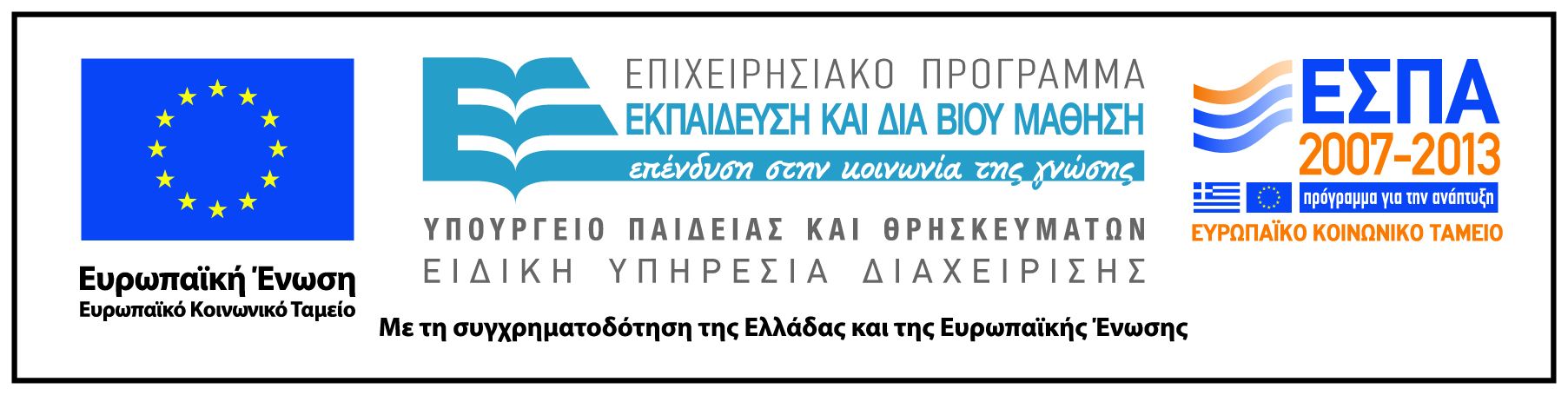